Les ateliers de la grande section
Sainte Marie
Où sont mes cheveux?
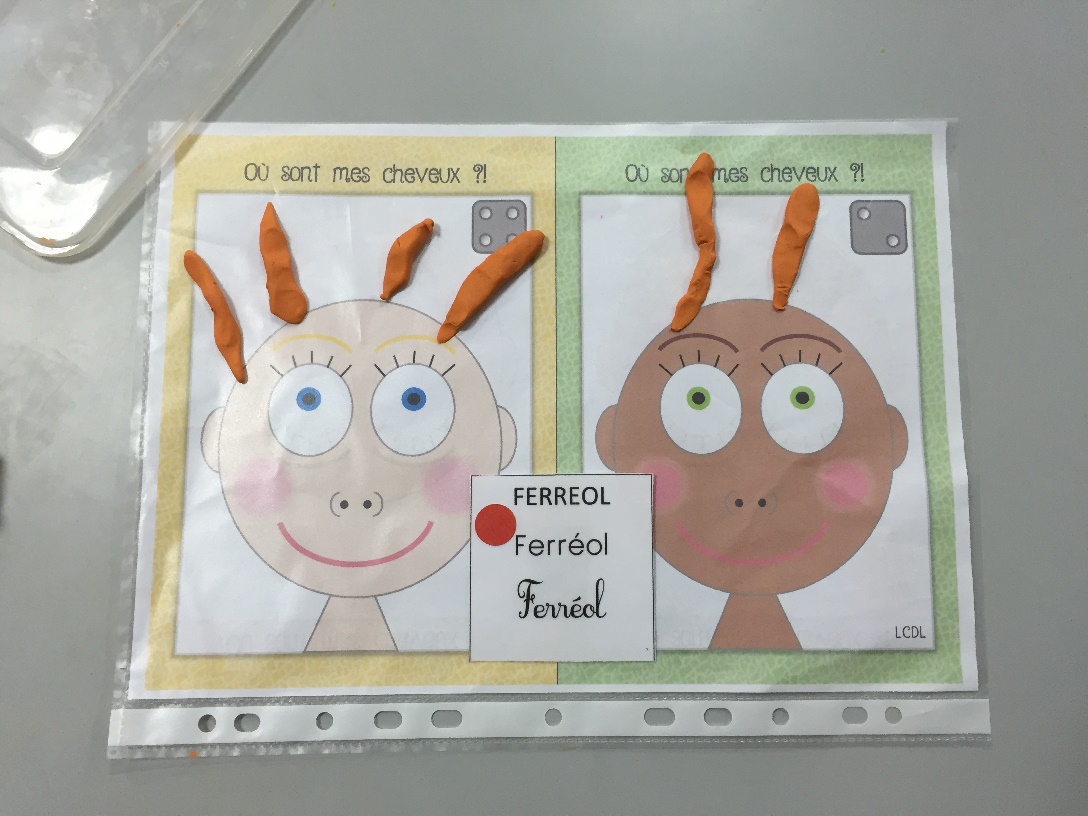 Les lettres minuscules
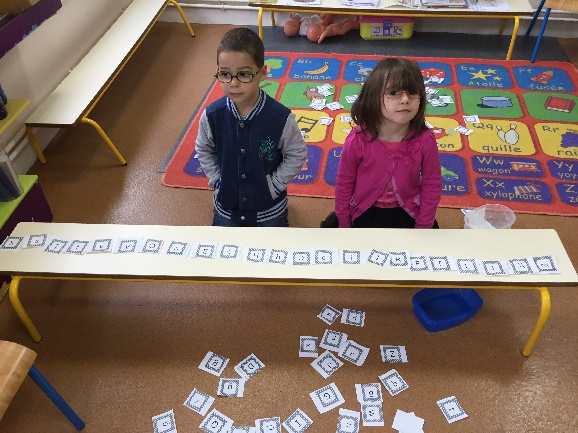 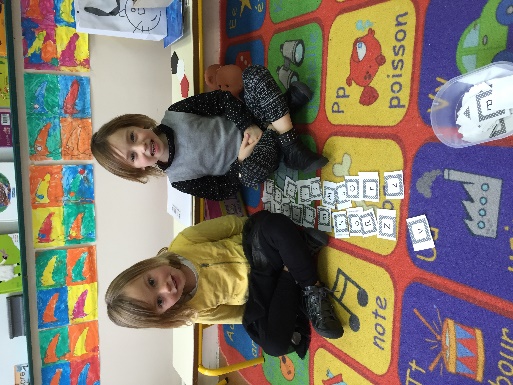 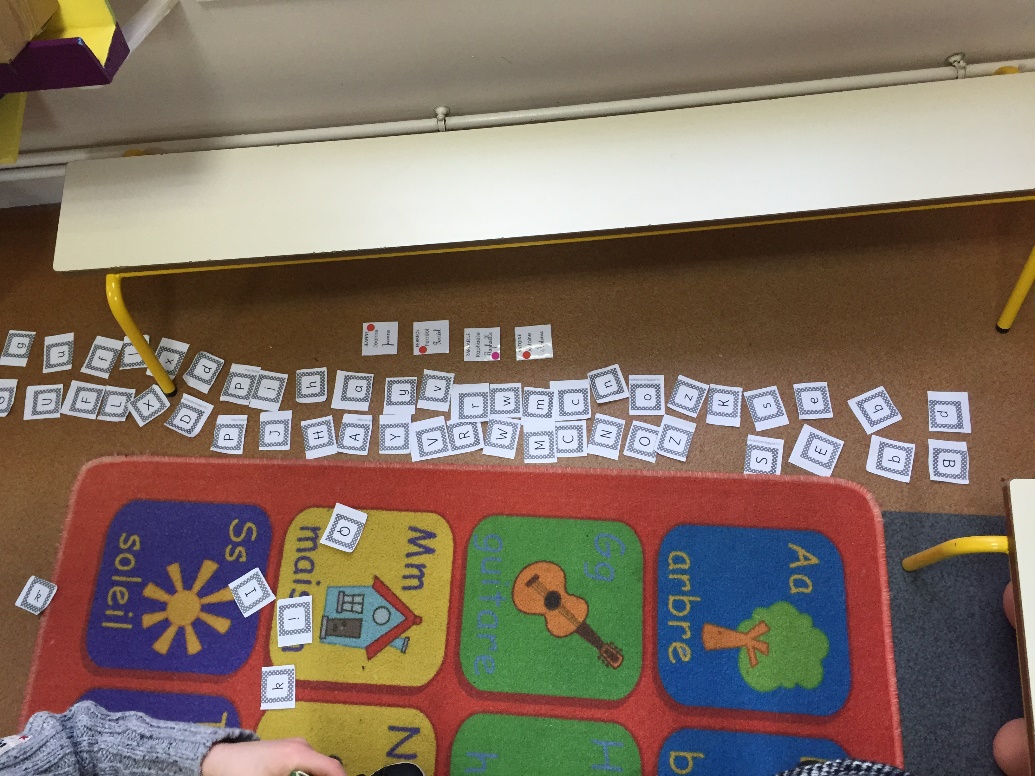 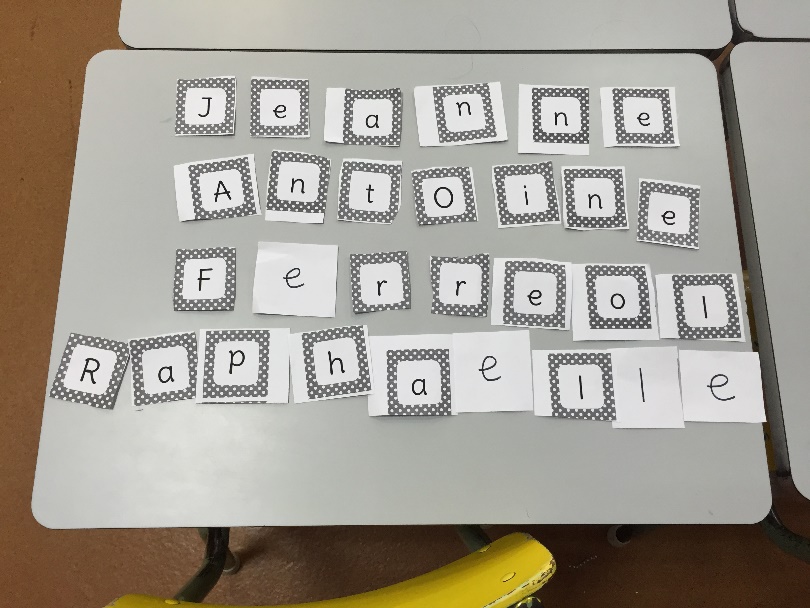 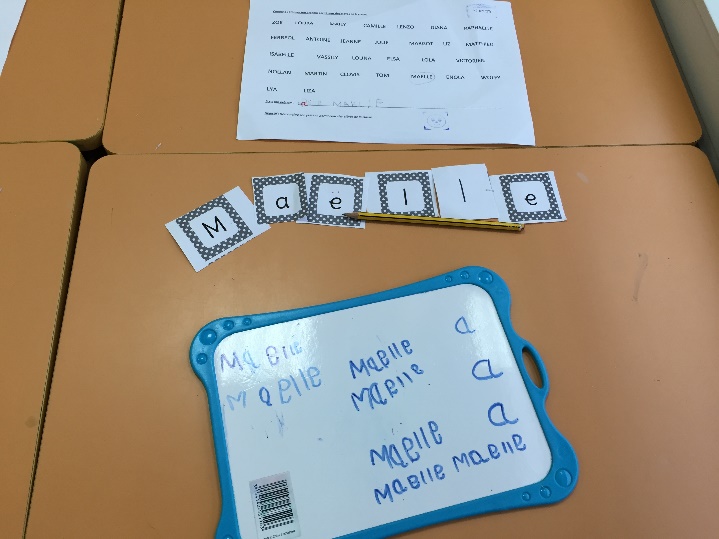 Les formes géométriques
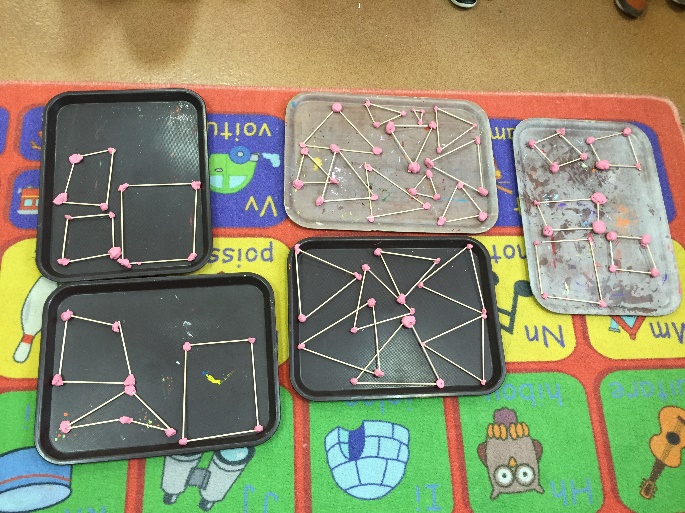 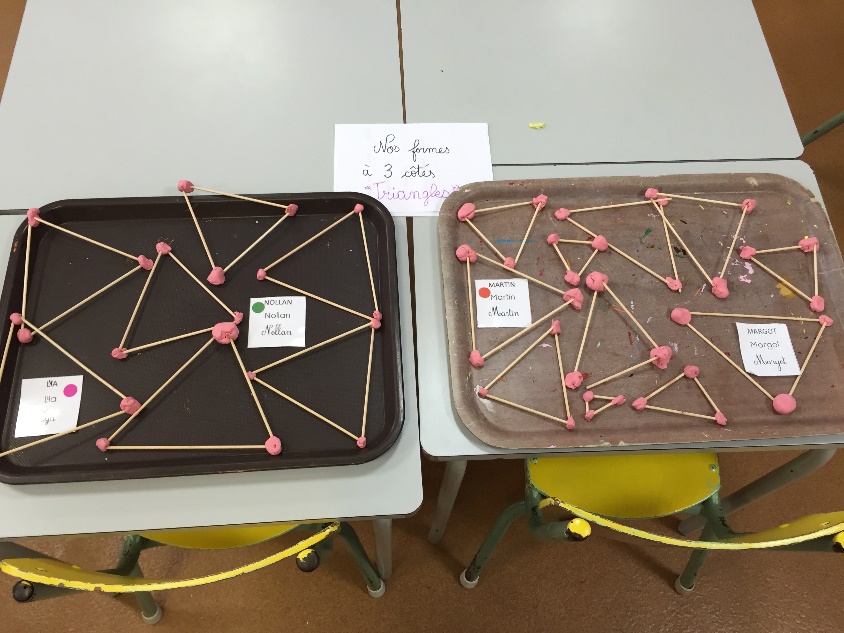 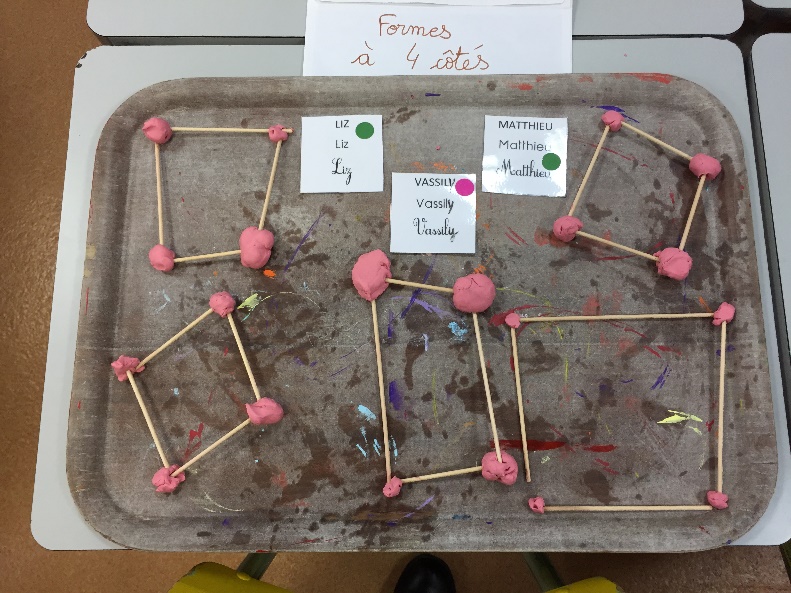 A chaque jardin sa maison…
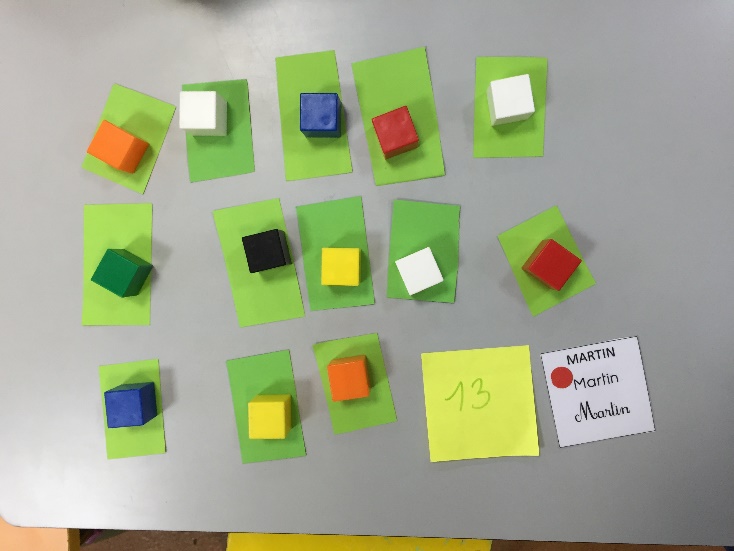 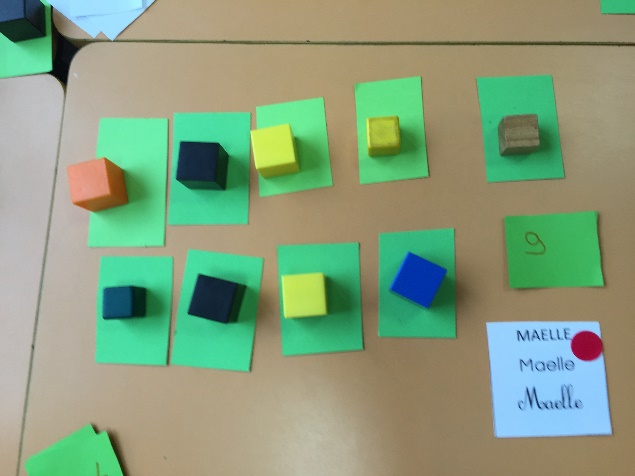 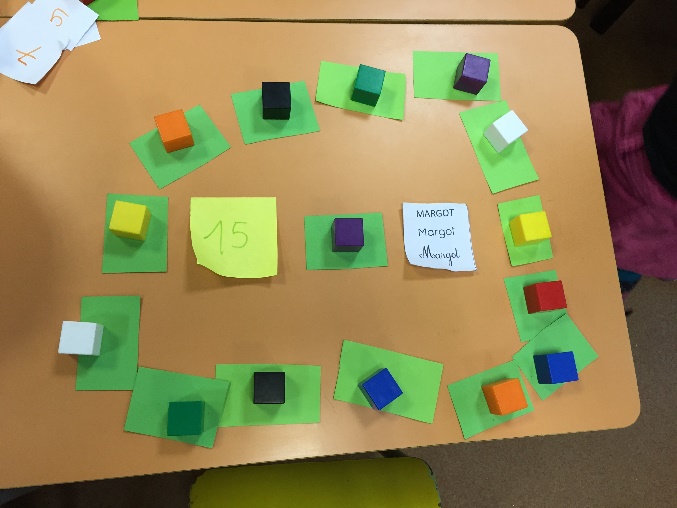 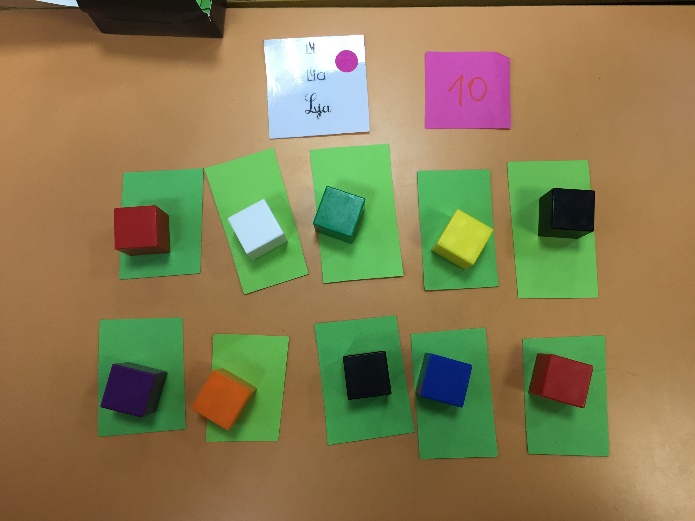 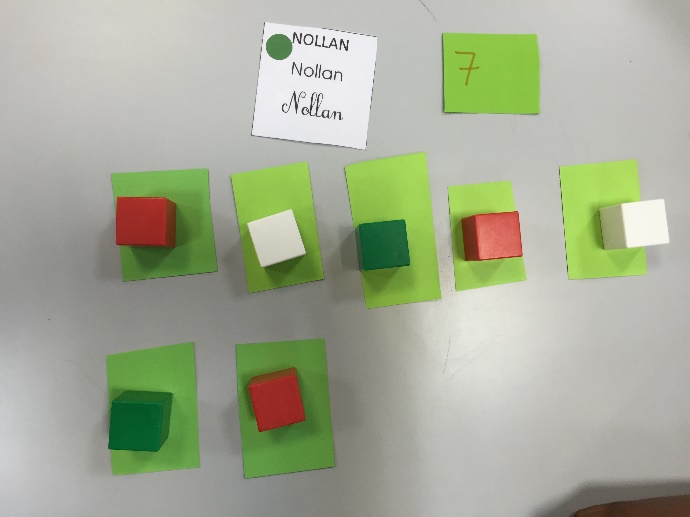 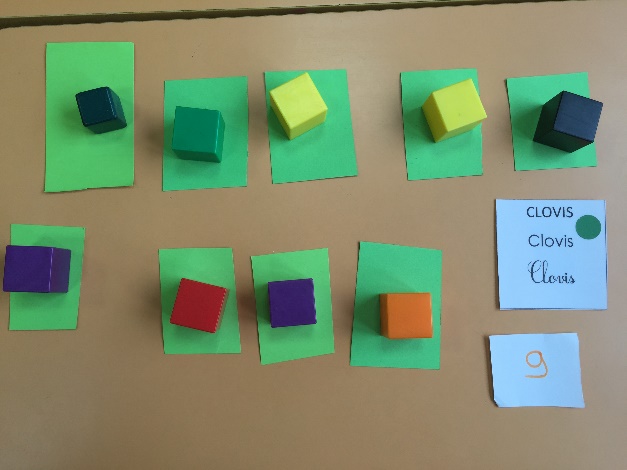 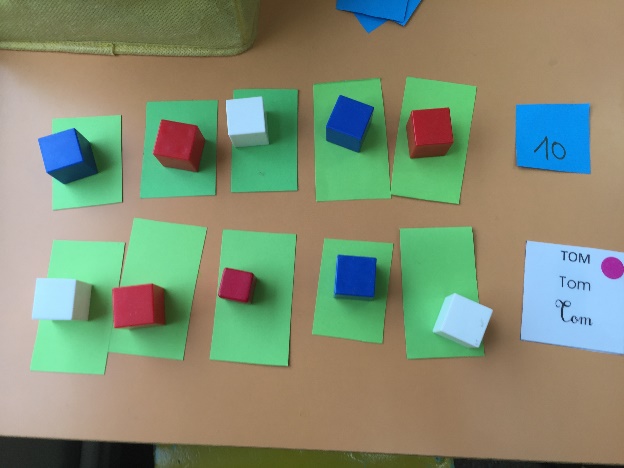 Le jeu de la marchande
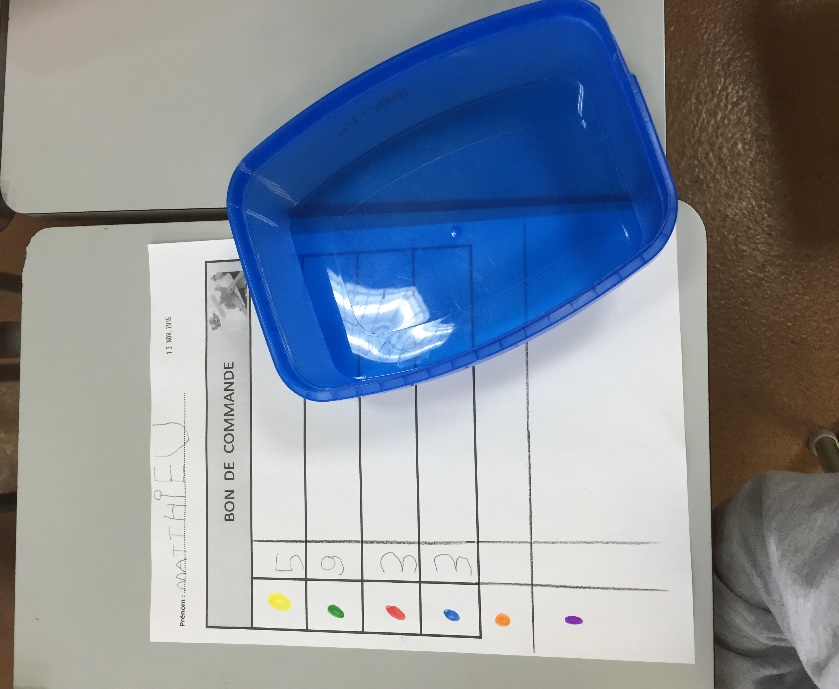 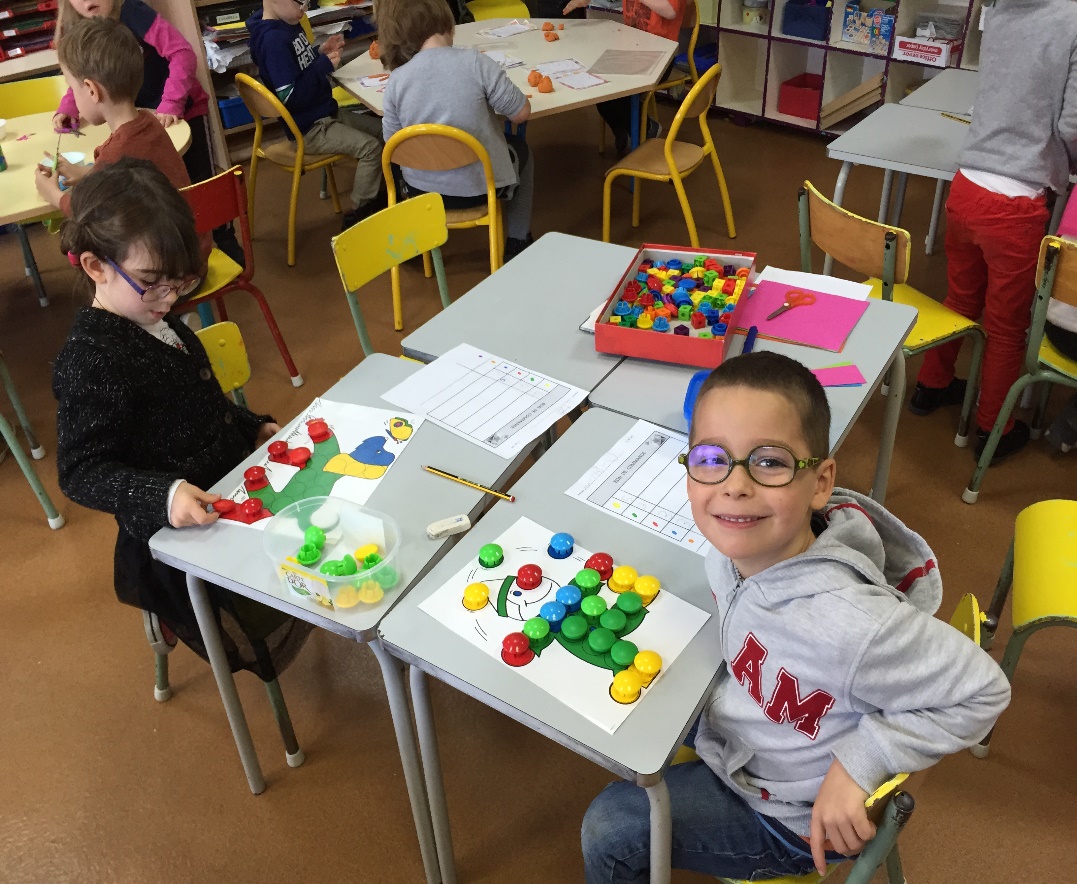